Introduction to Biochemistry
Ms. Bouhaddad
What is Biochemistry
Ms. Bouhaddad
What is Biochemistry
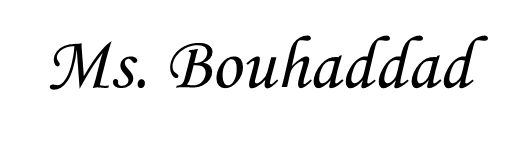 What is Biochemistry
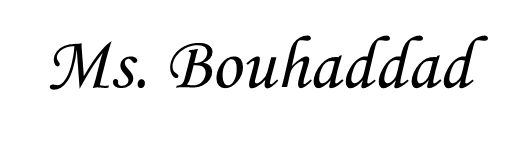 What is Biochemistry
Ms. Bouhaddad
What is Biochemistry
Biochemistry or biological chemistry, a  sub-discipline of both chemistry and biology is the study of chemical processes within and relating to living organisms. Biochemistry may be divided into three fields: structural biology, enzymology and metabolism.
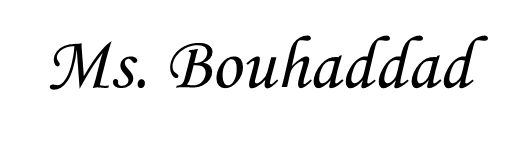 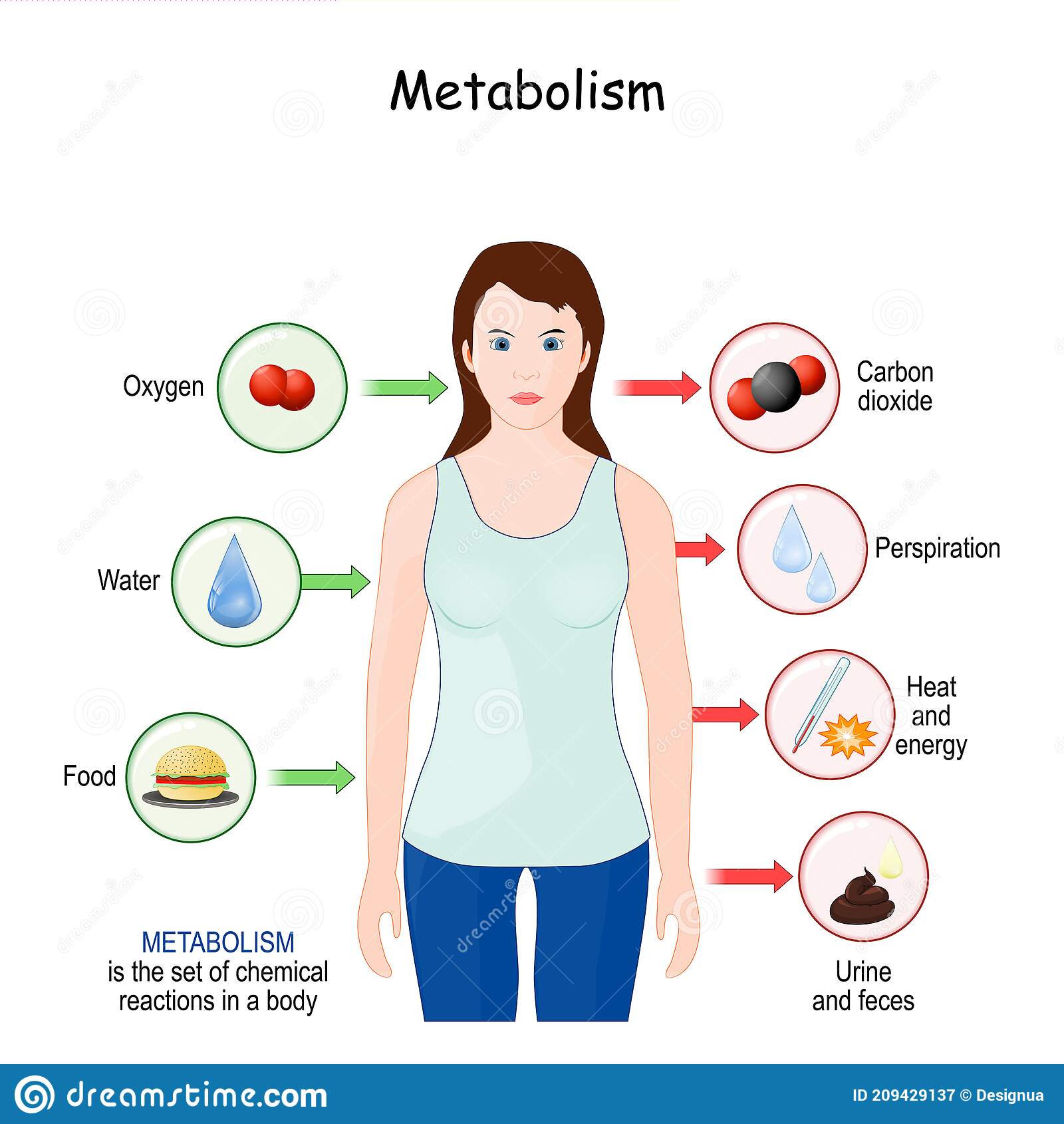 Ms. Bouhaddad
Metabolism
Metabolism is the set of life-sustaining chemical reactions in organisms. The three main purposes of metabolism are: the conversion of the energy in food to energy available to run cellular processes; the conversion of food to building blocks for proteins, lipids, nucleic acids, and some carbohydrates; and the elimination of metabolic wastes. These enzyme-catalyzed reactions allow organisms to grow and reproduce, maintain their structures, and respond to their environments. The word metabolism can also refer to the sum of all chemical reactions that occur in living organisms, including digestion and the transportation of substances into and between different cells.
Ms. Bouhaddad
Biochemistry
Metabolism
Catabolism
Anabolism
the building up of compounds
the breaking down of compounds
consumes energy
releases energy
Ms. Bouhaddad
Food
Non-Oxidizable
Oxidizable
Carbohydrates
Lipids
protein
Vitamins
Minerals
water
Ms. Bouhaddad
Branches of Biochemistry
Ms. Bouhaddad
The branches of biochemistry are vast and diverse and have varied over time and the progress of biology, chemistry, and physics. Every day new topics are adding in the scientific data. So you should follow the current topics in Biochemistry to keep your knowledge up to date.
Ms. Bouhaddad
There are many branches of biochemistry, each with its own focus and area of study. Here is a brief overview of some of the most popular branches:
Ms. Bouhaddad
Cellular biochemistry
This branch focuses on the chemical processes within cells. It includes studying how cells produce energy, store and use nutrients, and how they produce and maintain their structure.
Ms. Bouhaddad
Molecular biochemistry
This branch looks at the structure and function of biomolecules, such as proteins, DNA, and carbohydrates. It includes understanding how these molecules carry out biochemical reactions and how they interact.
Ms. Bouhaddad
Metabolic biochemistry
This branch focuses on the chemical reactions in the body to maintain life. It includes studying energy production, nutrient metabolism, and detoxification.
Ms. Bouhaddad
Biochemical genetics
This branch investigates the role of genes in biochemical processes. It includes understanding how genes are involved in synthesizing proteins and other biomolecules and how they function.
Ms. Bouhaddad
Immunology
One area of biology is interested in the organism’s reaction to other organisms, such as bacteria and viruses. All this takes into account the response and immune function of living things, and it is essential in this area of development and behavior studies of the production of antibodies.
Ms. Bouhaddad
Medical Biochemistry-Deals with chemical basis of human body.
Clinical Biochemistry-Deals with clinical diseases/pathological conditions of human body.
Ms. Bouhaddad
Clinical Biochemistry supports:

Diagnosis, Therapy and Research of Medical field.
Ms. Bouhaddad
Bacterial Biochemistry-Deals with Microbes.
Plant Biochemistry- Deals with Plants.
Animal Biochemistry-Deals with animals.
Industrial Biochemistry-Deals with industrial products involved with microorganisms.
                                                         Ms. Bouhaddad